Università degli Studi di Modena e Reggio EmiliaDipartimento di Scienze e Metodi dell’Ingegneria
Corso di Laurea in Ingegneria Gestionale
Ecodesign mediante metodologia LCA 
di grès porcellanato smaltato 
funzionalizzato con nanotitania
Relatore: Prof. Anna Maria Ferrari
Correlatore: Ing. Paolo Neri
Laureanda: Rita Montecchi
A.A. 2012/2013
Nanoparticelle di TiO2
Nanoparticella = materiale con tutte e tre le dimensioni tra 1 e 200 nm
Il biossido di titanio è un materiale semiconduttore ad ampio band gap. 
Nella forma cristallina dell’anatasio è attivo come fotocatalizzatore.
NanoTiO2 + luce:
Fotocatalisi
Superidrofilia

Proprietà delle superfici funzionalizzate:
antismog
azione deodorante, antimicrobica, antibatterica
anti-nebbia e autopulente
Le nanoparticelle sono tossiche?
Studi recenti si sono focalizzati sulla possibile tossicità e cancerogenicità di tali materiali.

Esposizione alle nanoparticelle:
pelle (dermal exposure)
polmoni (inhalation)
apparato digerente (ingestion)
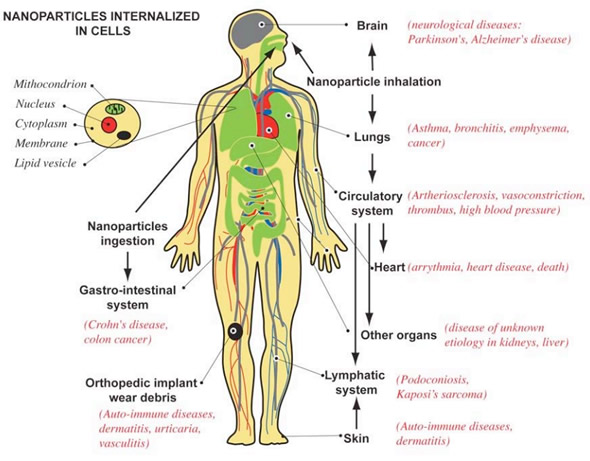 LCA può aiutare a ridurre l’incertezza!!
Fonti
-NIOSH (National Institute for Occupational Safety and Health)  NIOSH, 2011, Current Intelligence Bulletin 63, NIOSH-Issued Publications, 2011-160
-IARC (International Agency for Research on Cancer)
Come trattare le nanoparticelle?
Approccio di ECODESIGN per offrire linee guida su come trattare le nanoparticelle durante la produzione, la manipolazione, il trasporto e il fine vita.
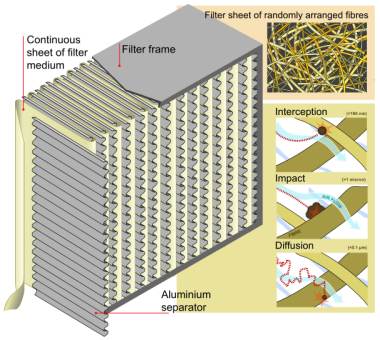 HEPA (High Efficiency Particulate Air filter) 99,97%
DPI (mascherina, guanti, tuta)
Impianti di produzione isolati
Packaging
Fine vita
La metodologia LCA
OBIETTIVO
UNITA’ FUNZIONALE
FUNZIONE DEL SISTEMA
CONFINI DEL SISTEMA       ISO 14041
Fase 1
INVENTARIO
ISO 14041
MATERIALI
ENERGIE
PROCESSI
Fase 2
Competenze: INGEGNERIA, FISICA, SC. AMBIENTALI, SC. NATURALI, BIOLOGIA, ARCHITETTURA, CHIMICA, MEDICINA, STORIA, ECONOMIA
EMISSIONI E RISORSE
VALUTAZIONE
  DEL DANNO
CLASSIFICAZIONE
CARATTERIZZAZIONE
NORMALIZZAZIONE
Fase 3
VALUTAZIONE DEL DANNO AMBIENTALE     ISO 14042             Metodi ECO-INDICATOR 99, EPS 2000, EDIP 97 e IMPACT 2002+
Fase 4
ANALISI DI SENSIBILITA’ E  VALUTAZIONE DEI MIGLIORAMENTI 
ISO 14043
Obiettivo dello studio
Obiettivo dello studio è la valutazione di impatto ambientale dell’applicazione di uno smalto funzionalizzato con nanoparticelle di TiO2 ad un grès porcellanato.
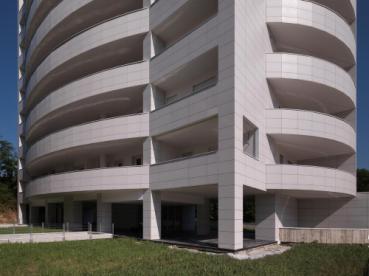 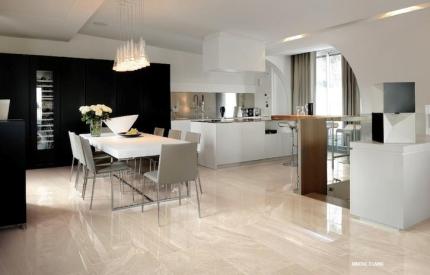 Campo di applicazione
SISTEMA STUDIATO: rivestimento esterno di superfici verticali di edifici
FUNZIONE DEL SISTEMA: superfici ‘autopulenti’, riduzione delle molecole degli ossidi di azoto (antismog) e antibattericità
UNITÀ FUNZIONALE: 1 m2 di grès porcellanato rivestito con smalto funzionalizzato con nano-TiO2 con una durata di vita di 10 anni
CONFINI DEL SISTEMA: i confini del sistema vanno dalla culla alla tomba, ossia dall’estrazione delle materie prime adoperate all’interno dei diversi processi, sino al fine vita delle stesse piastrelle dopo 10 anni di utilizzo
Flow chart del processo Grès funzionalizzato
INPUT
OUTPUT
MACINAZIONE MATERIE PRIME
Materie prime
ATOMIZZAZIONE
Scarti
MACINAZIONE SMALTI
CICLO PARZIALE (pressatura, essiccazione, smaltatura, cottura, applicazione nanotitania, seconda cottura, linea di scelta, stoccaggio intermedio)
Energia elettrica
TAGLIO
Filtrazione acqua
+
Filtro a osmosi inversa
Scarti in acqua
Acqua
RETTIFICA
STOCCAGGIO FINALE
Potenziale emissione di nanoparticelle
DISTRIBUZIONE
MESSA IN OPERA
Metodi di calcolo:
IMPACT 2002+ modificato
EPS 2000 modificato
Codice di calcolo:
SimaPro 7.3.3
FASE D’USO
FINE VITA
Life Cycle Inventorydi 1 m2 di grès funzionalizzato con nano-TiO2
LCIA di 1 m2 di grès funzionalizzato con IMPACT 2002+ modificato
22,54% 
Ciclo Parziale
18,20% 
Messa in opera
21,75% 
Distribuzione
Il danno totale vale 0.018003 Pt
Respiratory inorganics
7,34% 
Fase d’uso
10,89% 
Macinazione barbottina
Terrestrial ecotoxicity
Global warming
8,64% 
Fine vita
Non-renewable energy
Ciclo parziale
47,46%
Applicazione soluzione nanotitania
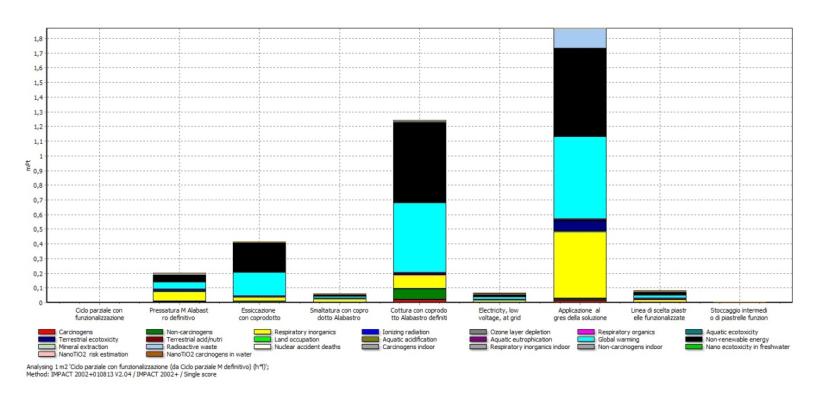 Il danno totale vale 0.00394 Pt
31,47%
Cottura
Respiratory inorganics
Global warming
Non-renewable energy
10,53%
Essiccazione
Radioactive waste
5,10%
Pressatura
Fase di uso
127,27%
Mascherina
DANNI AMBIENTALI
-75,76%
Fase di uso
80,53%  Non-renewable energy
Il danno totale vale 0.00132 Pt
44,62%
Panno
64,51%
Global warming
Respiratory inorganics
Respiratory organics
Global warming
Non-renewable energy
-159,78% Respiratory inorganics
1
VANTAGGI AMBIENTALI
2
-100,54% Respiratory organics
Il monossido di azoto viene ridotto di una quantità pari a 4,01mg/h/m2
NO+HO2---->NO2+OH
NO2+OH---->HNO3
Il toluene viene ridotto di una quantità pari a 100 mg/h/m2 
C7H8+2HO2+7O2---->7CO2+4H2O+H2
Fine vita
27,69% 
Calcestruzzo
Il danno totale vale 0.00156 Pt
Accorgimenti per limitare potenziale dannosità delle nanoparticelle:
LGV per raccolta del grès funzionalizzato in box di legno
Inertizzazione del box
Conferimento in una discarica per rifiuti speciali o pericolosi
DPI per operatori
19,55% 
Elettricità LGV
Respiratory inorganics
16,03% 
Smaltimento grès + box
Non-carcinogens
Global warming
10,77% 
Mascherina
Non-renewable energy
Costi esterni
Si è assunto come costo interno il prezzo di vendita del grès porcellanato smaltato non funzionalizzato. Il dato è stato gentilmente fornito dall’azienda Emilceramica S.p.A. di Fiorano Modenese.
Il costo esterno calcolato con EPS 2000 rappresenta il 45% circa del prezzo di vendita.
Il costo esterno calcolato con IMPACT 2002+  rappresenta il 25% circa del prezzo di vendita.
Conclusioni
Lo studio è stato realizzato in ottica di ecodesign per garantire che la progettazione del prodotto venga effettuata tenendo conto degli impatti ambientali del prodotto stesso durante il suo intero ciclo di vita
Il processo maggiormente impattante è il ciclo parziale, seguito dalla distribuzione e dalla fase di messa in opera
La funzionalizzazione di un grès porcellanato con nanoTiO2 presenta alcuni vantaggi rappresentati dalla riduzione di ossido di azoto e toluene nella fase d’uso
Tali vantaggi vengono contrastati dai danni prodotti in tutte le fasi del ciclo di vita a causa degli accorgimenti necessari per ridurre al minimo l’emissione di nanoTiO2 nell’atmosfera, nell’ambiente di lavoro e nell’acqua.
Grazie per l’attenzione!